1
ОСНОВНЫЕ ПОНЯТИЯ
Техническое регулирование
Сертификация
Соответствие продукции
Сертификат соответствия
Методы стандартизации
Параметр продукции
2
ПЛАН ЛЕКЦИИ
Оценка и подтверждение соответствия
Цели и принципы подтверждения соответствия 
Знак соответствия
Обязательное подтверждение соответствия
Схемы обязательного подтверждения соответствия
Сертификат соответствия
Этапы проведения сертификации
3
прямое или косвенное определение 
соблюдения требований, 
предъявляемых к объекту
Оценка соответствия
документальное удостоверение 
соответствия продукции или иных 
объектов, процессов проектирования
(включая изыскания), производства, 
строительства, монтажа, наладки, 
эксплуатации, хранения, перевозки, 
реализации и утилизации, выполнения 
работ или оказания услуг требованиям 
технических регламентов, положениям 
стандартов, сводов правил или 
условиям договоров
Подтверждение 
соответствия
4
Цели подтверждения соответствия
удостоверения соответствия продукции, процессов проектирования (включая изыскания), производства, строительства, монтажа, наладки, эксплуатации, хранения, перевозки, реализации и утилизации, работ, услуг или иных объектов техническим регламентам, стандартам, сводам правил, условиям договоров;     содействия приобретателям в компетентном выборе продукции, работ, услуг;     повышения конкурентоспособности продукции, работ, услуг на российском и международном рынках;     создания условий для обеспечения свободного перемещения товаров по территории Российской Федерации, а также для осуществления международного экономического, научно-технического сотрудничества и международной торговли.
5
Принципы подтверждения соответствия
Подтверждение соответствия осуществляется на основе принципов: 
доступности информации о порядке осуществления подтверждения соответствия заинтересованным лицам; 
недопустимости применения обязательного подтверждения соответствия к объектам, в отношении которых не установлены требования технических регламентов; 
установления перечня форм и схем обязательного подтверждения соответствия в отношении определенных видов продукции в соответствующем техническом регламенте; 
уменьшения сроков осуществления обязательного подтверждения соответствия и затрат заявителя; 
недопустимости принуждения к осуществлению добровольного подтверждения соответствия, в том числе в определенной системе добровольной сертификации; 
защиты имущественных интересов заявителей, соблюдения коммерческой тайны в отношении сведений, полученных при осуществлении подтверждения соответствия; 
недопустимости подмены обязательного подтверждения соответствия добровольной сертификацией. 

2. 	Подтверждение соответствия разрабатывается и применяется равным образом и в равной мере независимо от страны и (или) места происхождения продукции, осуществления процессов проектирования (включая изыскания), производства, строительства, монтажа, наладки, эксплуатации, хранения, перевозки, реализации и утилизации, выполнения работ и оказания услуг, видов или особенностей сделок и (или) лиц, которые являются изготовителями, исполнителями, продавцами, приобретателями.
6
ПОДТВЕРЖДЕНИЕ СООТВЕТСТВИЯ
Подтверждение соответствия на территории РФ носят добровольный или обязательный характер
Обязательное подтверждение соответствия
Добровольное подтверждение соответствия
Формы подтверждения соответствия –
это определенный порядок документального удостоверения продукции требованиям
Декларирование о соответствии
Обязательная сертификация
Добровольная сертификация
Декларация о соответствии
Сертификат соответствия
Сертификат соответствия
Знак соответствия
- системы добровольной сертификации
- национальному стандарту
Знак обращения на рынке
Информирует  приобретателей о соответствии выпускаемой в обращение продукции требованиям технических регламентов
Информирует приобретателей о соответствии объекта добровольной сертификации требованиям системы добровольной сертификации или национальному стандарту, стандарту организации или условий договора
Объект обязательного подтверждения соответствия - только продукция, выпускаемая в обращение на территории РФ.
Обязательное подтверждение соответствия проводится только в случаях, установленных соответствующим техническим регламентом, и исключительно на соответствие требованиям технического регламента.
Объект добровольного подтверждения соответствия
- продукция, процессы производства, эксплуатации, … и утилизации, работы и услуги, а также иные объекты, в отношении которых стандартами, системами добровольной сертификации и договорами устанавливаются требования
7
Изображение
Знака соответствия
 национальному стандарту
знака обращения на рынке
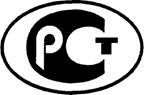 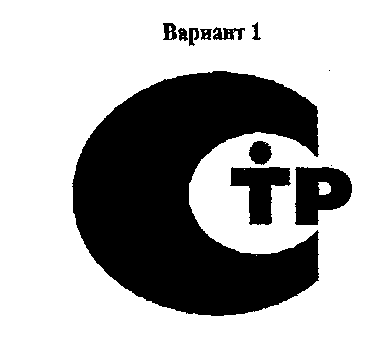 Знак соответствия
системы добровольной сертификации
В системе добровольной сертификации ХАССП-МЯСО
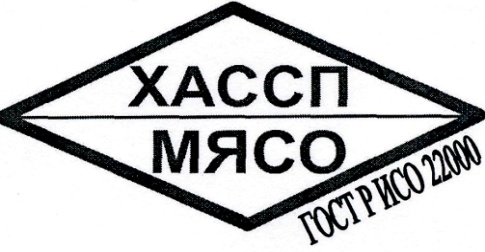 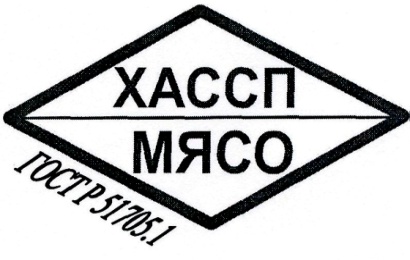 Обязательное подтверждение соответствия
Добровольное подтверждение соответствия
8
Обязательное подтверждение соответствия
Декларирование о соответствии
Обязательная сертификация
две схемы декларирования:

принятие декларации на основании собственных доказательств;

2)    принятие декларации на основании собственных доказательств и доказательств, полученных с участием третьей стороны (ею может быть орган по сертификации или аккредитованная испытательная лаборатория).
Основные участники сертификации
Орган по сертификации (ОС)
Испытательная лаборатория (ИЛ)
Заявитель
ОС
ИЛ
заявитель
9
Права и обязанности
Аккредитованные испытательные лаборатории 

занимаются испытаниями конкретных видов продукции, располагая для этого нужным оборудованием, оформляют протоколы испытаний, необходимые для последующего получения сертификата соответствия.
1 июля 2009 года введен в действие национальный стандарт Российской Федерации 
ГОСТ Р 51000.4-2008 "Общие требования к аккредитации испытательных лабораторий", 

Настоящий стандарт устанавливает общие требования к порядку (процедуре) аккредитации испытательных лабораторий (испытательных центров).
Заявителя:
права:
- выбирать форму и схему подтверждения соответствия из предусмотренных техническим регламентом;
- выбирать орган по сертификации для проведения в нем подтверждения соответствия;
- обращаться в орган по аккредитации с жалобами на неправомерные действия органов по сертификации и лабораторий Помимо права обжаловать действия органа по сертификации или лаборатории в органе по аккредитации за заявителем остается право обжаловать эти действия в судебном порядке.
обязанности:
- выпускать в обращение продукцию, подлежащую обязательному подтверждению соответствия, только после осуществления такого подтверждения соответствия;
обеспечивать соответствие продукции требованиям технических регламентов;
предъявлять органам государственного контроля и заинтересованным лицам документы,
свидетельствующие о подтверждении соответствия продукции требованиям технических регламентов;
- приостанавливать или прекращать реализацию продукции, если срок действия сертификата соответствия или декларации о соответствии истек либо действие сертификата соответствия или декларации о соответствии приостановлено либо прекращено;
- приостанавливать производство продукции, которая прошла подтверждение соответствия и не соответствует требованиям технических регламентов, на основании решений органов государственного контроля (надзора) за соблюдением требований технических регламентов.
Орган по сертификации 

имеет право:
- привлекать к проведению исследований аккредитованные испытательные лаборатории;
- проводить инспекционный контроль, если этот контроль предусмотрен схемой сертификации и договором;
- приостанавливать (до устранения выявленных нарушений) или прекращать (в случае невозможности устранения нарушений) действие выданного сертификата соответствия;
устанавливать стоимость работ по сертификации на основании методики, утвержденной Правительством РФ.

обязанности:
- вести реестр выданных им сертификатов соответствия и представлять данные о выданных сертификатах в федеральный орган исполнительной власти по техническому регулированию для составления единого реестра;
- информировать органы государственного контроля за соблюдением требований технических регламентов о продукции, поступившей на сертификацию и не прошедшей ее;
- представлять заявителям информацию о порядке проведения обязательной сертификации.
10
Схемы обязательного подтверждения соответствия
Схемы - полный набор операций и условий их выполнения участниками подтверждения соответствия
Операции, необходимые для подтверждения продукции установленным требованиям:

  испытания (типовых образцов, партий или единиц продукции);

   сертификацию системы качества (на стадиях проектирования и производства, только производства или при окончательном контроле и испытаниях);

   инспекционный контроль.
Виды схем обязательного подтверждения соответствия
схемы декларирования
схемы сертификации
11
Схемы декларирования соответствия
12
Схемы сертификации
13
Сертификат соответствия
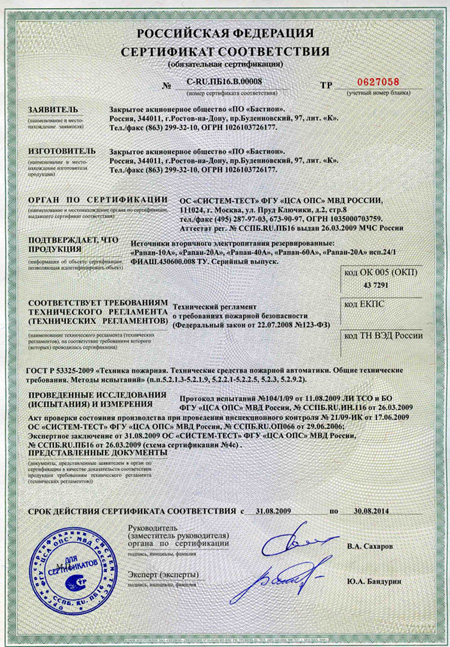 включает в себя:
наименование и местонахождение заявителя;

наименование и местонахождение изготовителя продукции, прошедшей сертификацию;

наименование и местонахождение органа по сертификации, выдавшего сертификат соответствия;

информацию об объекте сертификации, позволяющую идентифицировать этот объект;

наименование технического регламента, на соответствие требованиям которого проводилась сертификация;

информацию о проведенных исследованиях (испытаниях) и измерениях;

информацию о документах, представленных заявителем в орган по сертификации в качестве доказательств соответствия продукции требованиям технических регламентов;

срок действия сертификата соответствия
14
Декларация о соответствии
включает в себя:
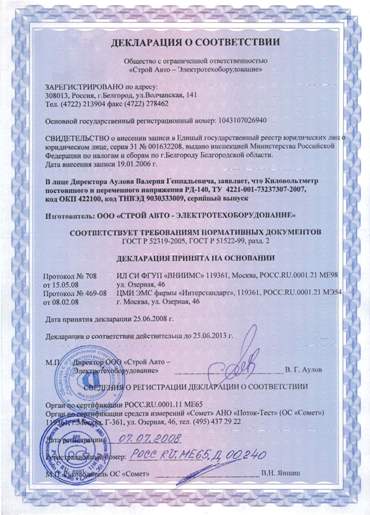 наименование и местонахождение заявителя;

наименование и местонахождение изготовителя;

информацию об объекте подтверждения соответствия, позволяющую идентифицировать этот объект;

наименование технического регламента, на соответствие требованиям которого подтверждается продукция;

указание на схему декларирования соответствия;

заявление заявителя о безопасности продукции 
при ее использовании в соответствии с целевым назначением и принятии заявителем мер по обеспечению соответствия продукции требованиям технических регламентов;

сведения о проведенных исследованиях (испытаниях) и измерениях, сертификате системы качества, а также документах, послуживших основанием для подтверждения соответствия продукции требованиям технических регламентов;

срок действия декларации о соответствии;
иные предусмотренные соответствующими техническими регламентами сведения
15
Этап 1
Этап 2
Этап 3
Этап 4
Этап 5
16
Литература
Никифоров А.Д. Метрология, стандартизация и сертификация: Учеб.пособие/А.Д.Никифоров, Т.А.Бакиев.-М.:2005, -422 с.
Лифиц И.М. Стандартизация, метрология и сертификация:-М.:Юрайт-издат,2007.-399с
17
Контрольные вопросы
Перечислите основные направления развития сертификации
Охарактеризуйте основные схемы сертификации
Дайте определение «сертификат соответствия».
18